Spaced Repetition and Mnemonics Enable Recall of Multiple Strong Passwords
Jeremiah Blocki
Saranga Komanduri
Lorrie Cranor
Anupam Datta
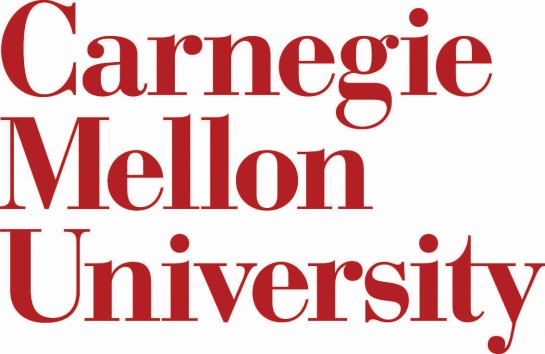 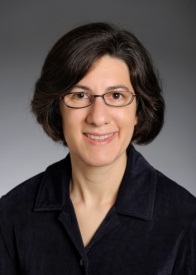 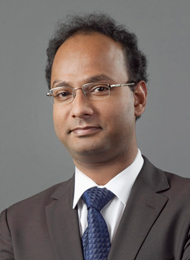 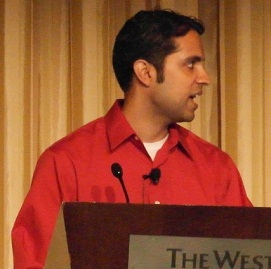 NDSS 2015
[Speaker Notes: I should start out by thanking everyone for waking up early in the morning on the last day of the conference to attend this talk. This is joint work with …]
Motivation
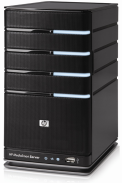 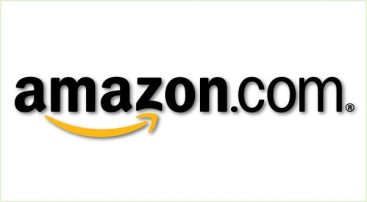 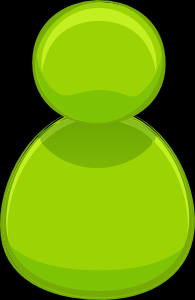 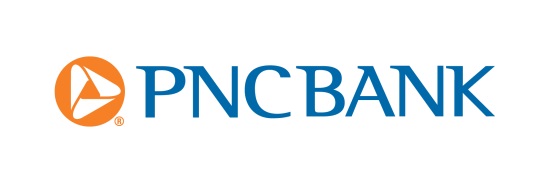 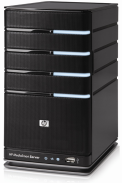 …
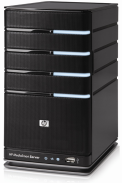 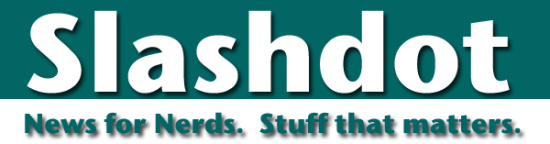 2
[Speaker Notes: As motivation lets consider a problem that we are all familiar with. A typical internet user is given the complex task of creating and remembering passwords for many accounts.]
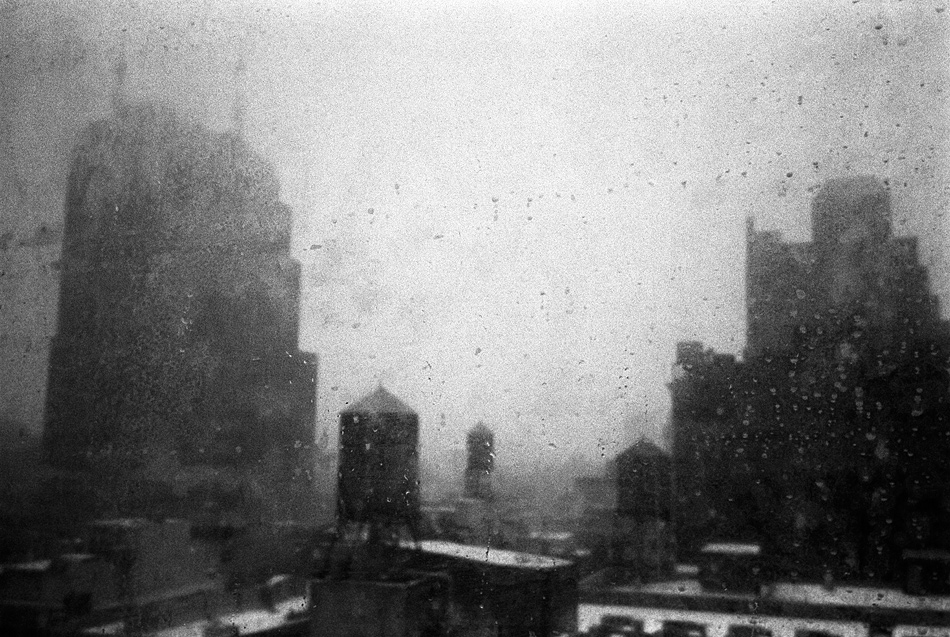 [Speaker Notes: It is easy to take a pessimistic outlook on the situation. Is this a battle that the adversary will win?]
Usability Problem
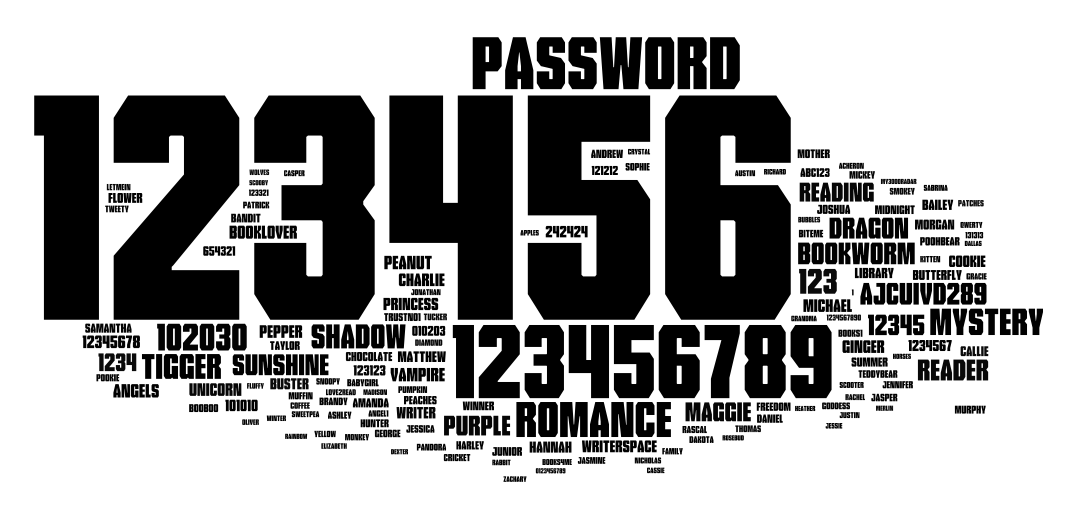 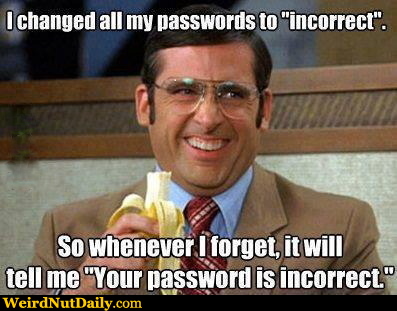 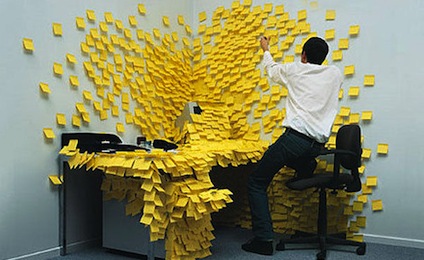 4
[Speaker Notes: On the other side we also have a usability problem. User’s struggle to remember so many different passwords and often cope by selecting weak passwords, reusing passwords and writing down passwords.]
Security Problem
Password breaches at major companies have affected millions of users.
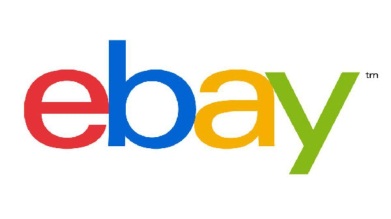 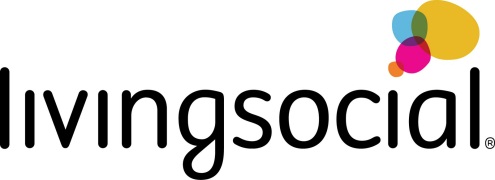 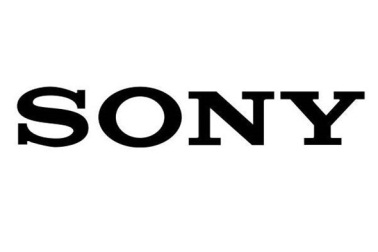 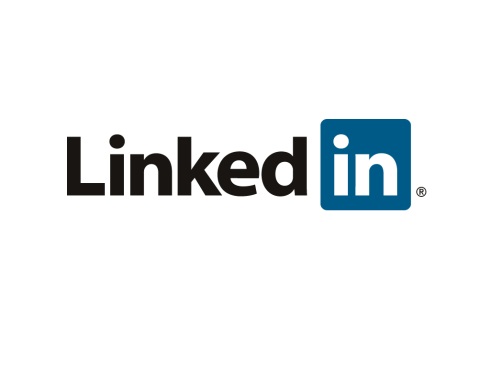 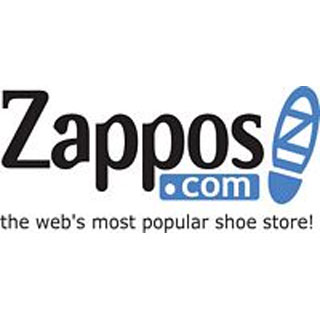 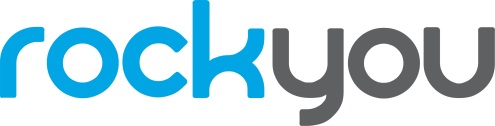 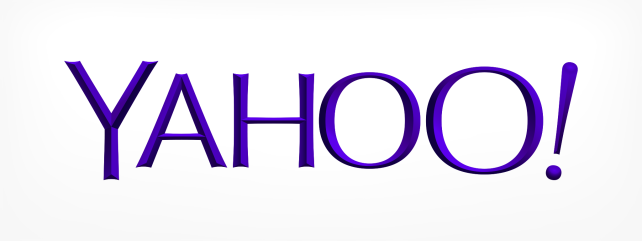 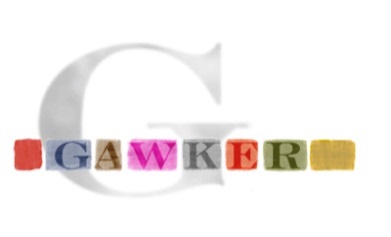 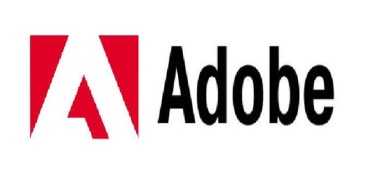 5
[Speaker Notes: On the other side in the last few years we have seen password breaches at major organizations which affect millions of users. The damages of these breaches are often compounded by password reuse.]
Traditional Security Advice
Use numbers and letters
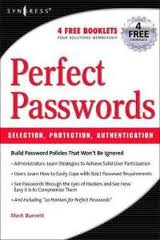 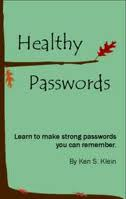 Use special symbols
Don’t Reuse Passwords
Don’t use words/names
Not too short
Don’t Write it Down
Use mix of lower/upper case letters
Change your passwords every 90 days
6
[Speaker Notes: In response to breaches like these users get many reminders about ways to make their passwords secure. Traditionally, the advice a user gets is something like the following…

Is it time to re-evaluate the traditional security advice?]
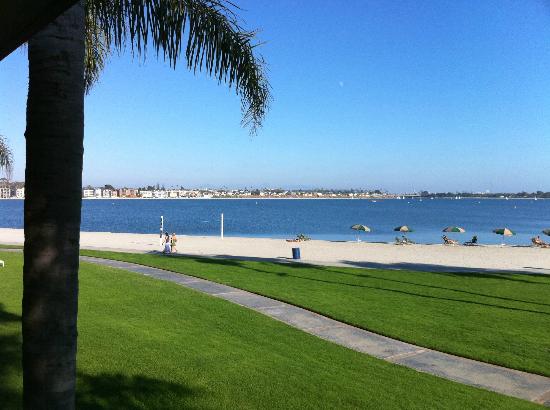 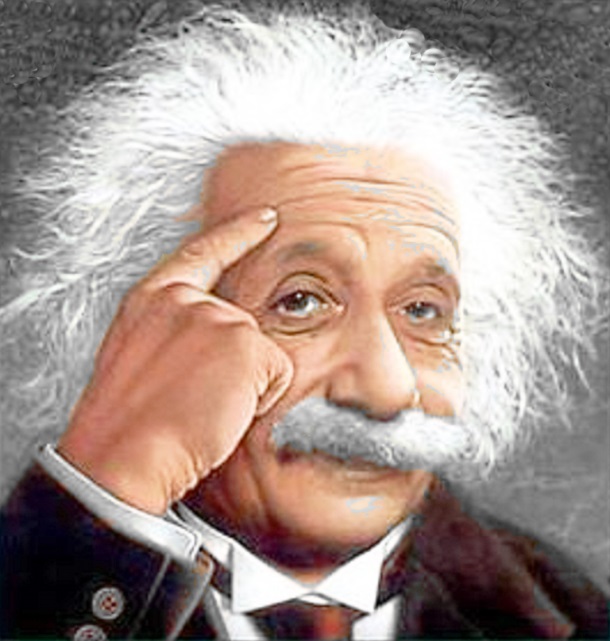 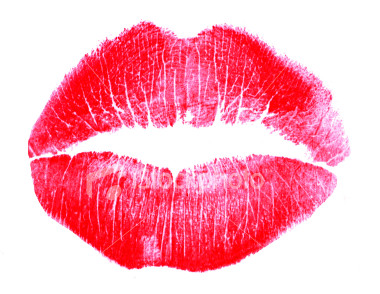 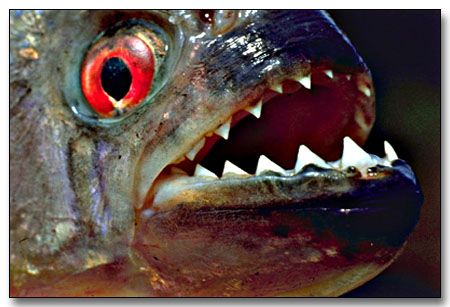 [Speaker Notes: In this talk I hope to convince you that there is reason for optimism. We conducted a user study in which we asked participants to memorize several randomly generated person-action object stories. For example, Albert Einstein kissing a piranha on the beach. Our results indicate that people are able to remember their stories over a time period of 120+ days by following certain spaced repetition schedules. 


 In particular I will report on a user study that provides evidence that people are capable of remembering several randomly generated person-action-object stories like Furthermore,]
Previous Work: Shared Cues
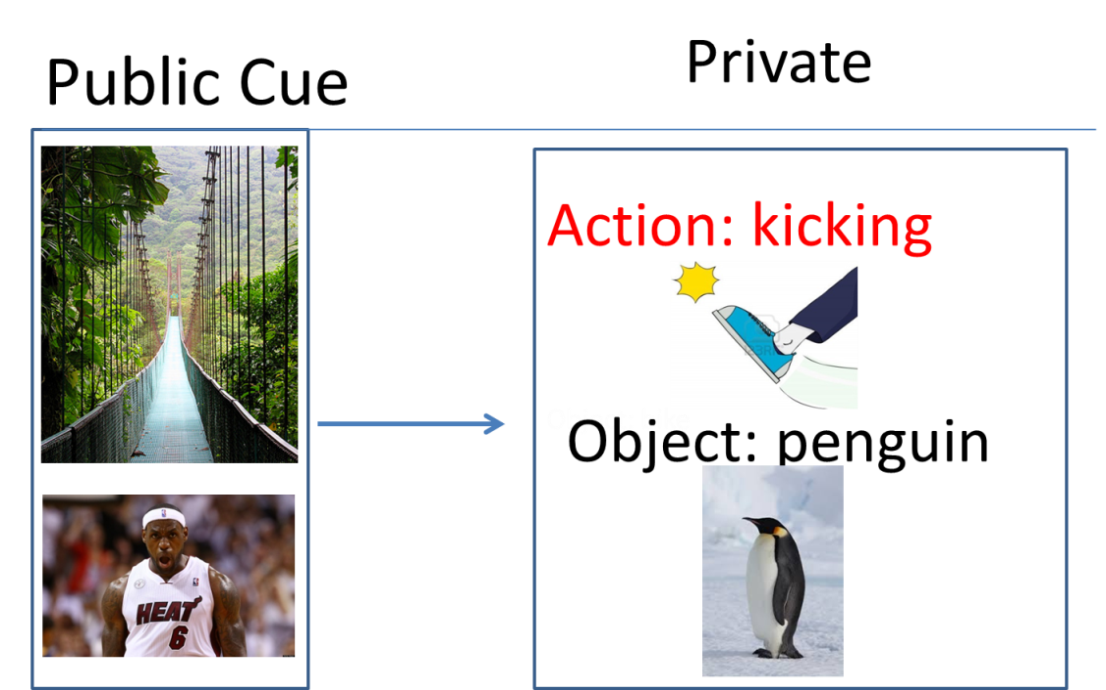 Combinatorial Design: Each pairs of accounts has at most 𝛄  secret stories in common.
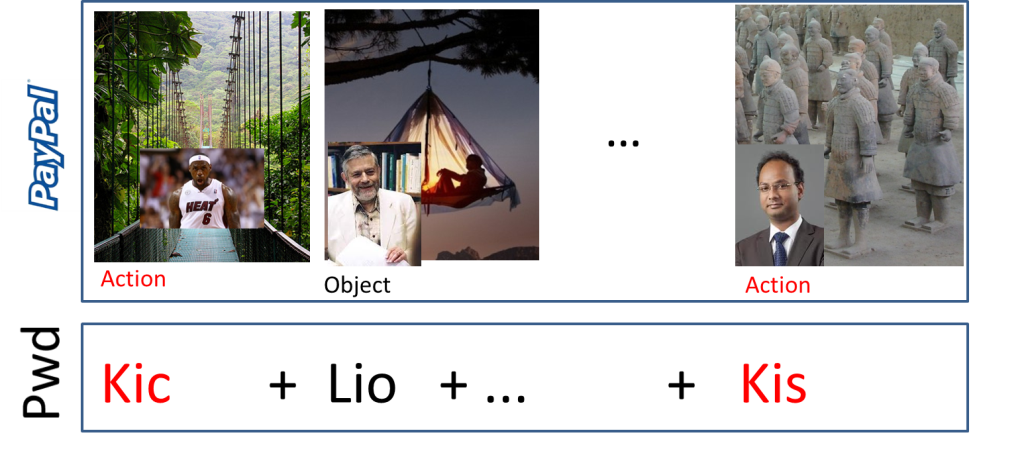 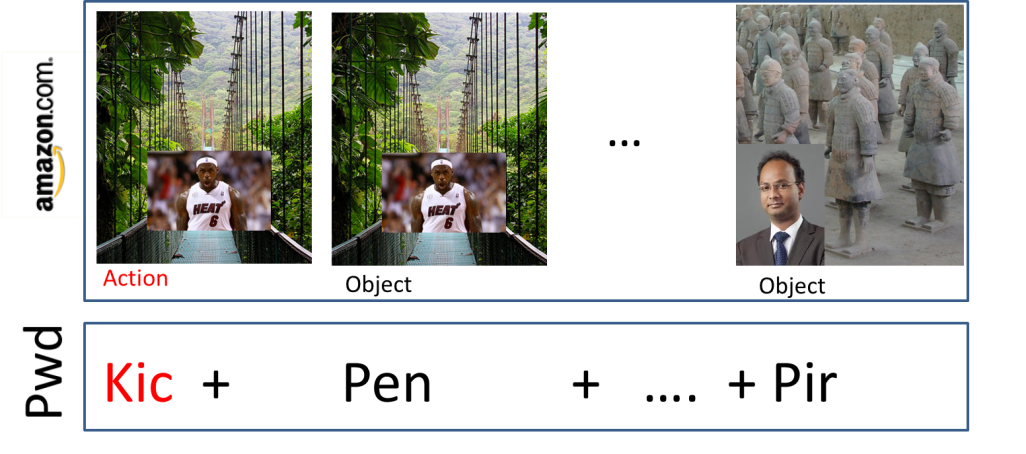 8
Source: Naturally Rehearsing Passwords [BBD13]
[Speaker Notes: Previous work demonstrates that a user could use a few person-action-object stories to create multiple strong passwords. For example, in the Shared Cues scheme the user memorizes several randomly generated PAO stories. These stories are divided into two parts a public cue and a private secret. When the user authenticates to an account like amazon he is prompted with a public challenge, and the user forms his password by using the corresponding actions or objects that he has memorized. Similarly, when the user authenticates to Paypal the user is prompted with a different public challenge. Notice that part of the challenge is the same. The advantages of sharing cues are two fold: First, we reduce the number of stories that the user needs to memorize. More importantly we increase the rate at which the user rehearses each of his secret stories.]
Previous Work: Sharing Cues
Day: 1           2                    4          5                     8
Usability Advantages
Fewer stories to remember!
More Natural Rehearsals!
Security?
Visit Amazon: Natural Rehearsal
Google
9
Source: Naturally Rehearsing Passwords [BBD13]
Previous Work: Shared Cues
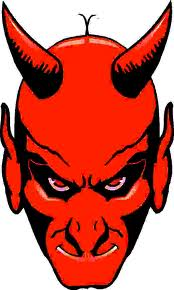 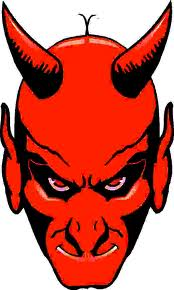 Adversary with one password is unlikely to crack any other password
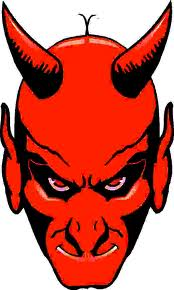 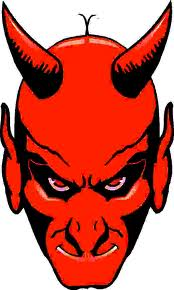 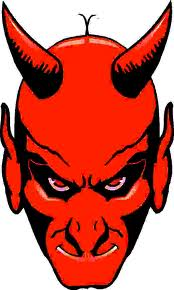 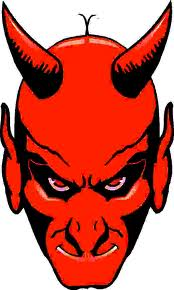 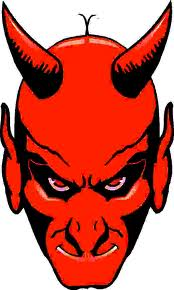 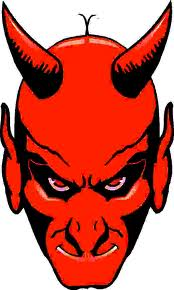 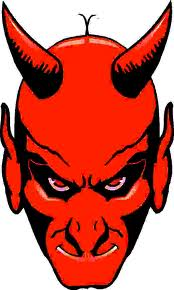 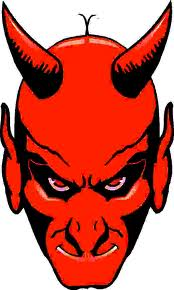 10
[Speaker Notes: In the shared cues scheme there are tradeoffs between the number of stories that the user needs memorize, the number of passwords that we can form and the security of the scheme. 
If the user is willing to memorize four stories then we can generate 14 unique passwords  with the following moderately strong security guarantee. If the user is willing to memorize three more stories then we can generate over 75 unique passwords with the same security guarantee. If the user wants a stronger security guarantee that an adversary who has seen two passwords can’t guess any other password then he will need to memorize 15 passwords and if the user wants security after six password breaches  then he needs to memorize 43 stories.]
User Study Goals
Spaced Repetition
Can users recall multiple PAO stories by following spaced repetition schedules?
Which schedules work best?
Mnemonic Advantage
Does the PAO mnemonic technique improve recall?
Interference Effect
11
Outline
Motivation
Study Protocol
Recruitment and Incentives
Memorization Phase
Rehearsal Phase
Conditions
Results
Discussion
Future Directions
12
Recruitment
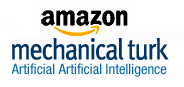 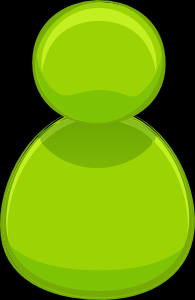 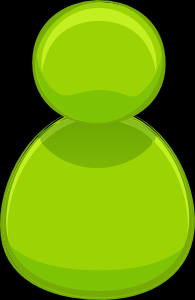 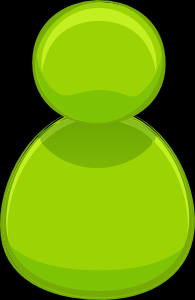 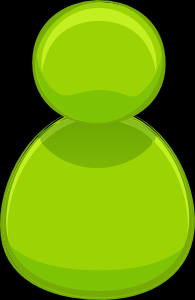 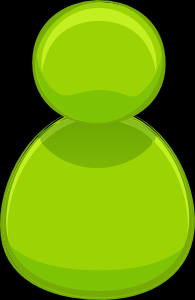 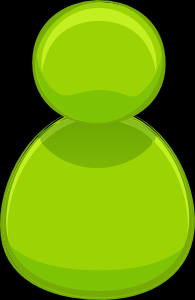 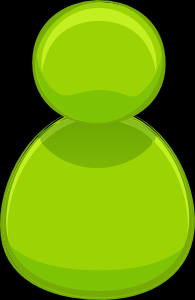 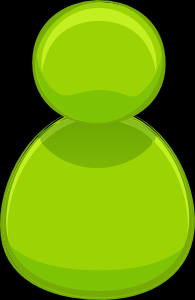 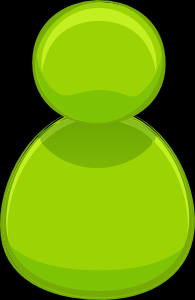 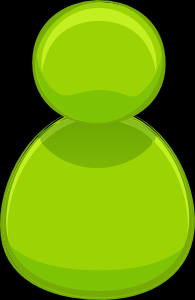 578 participants completed initial memorization phase
[Speaker Notes: We recruited participants in our study on mechanical turk. We advertised our study as a memory study in which participants would be asked to memorize and rehearse random words. We advertised our study as a memory study in which participants would be asked to memorize and rehearse random words.]
Recruitment
“Participate in a Carnegie Mellon University research study on memory. …”
“…you will be asked to memorize and rehearse random words.”
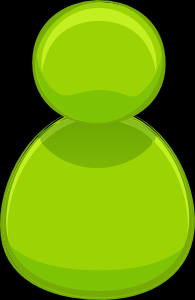 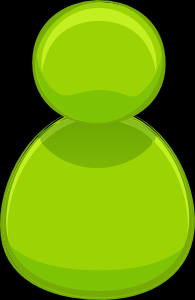 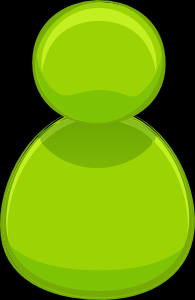 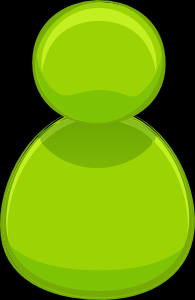 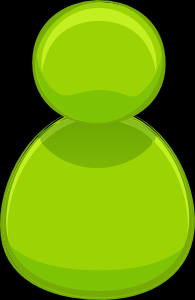 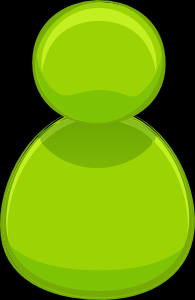 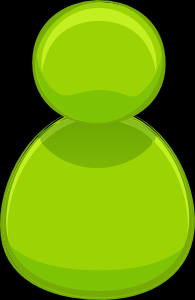 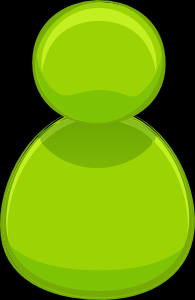 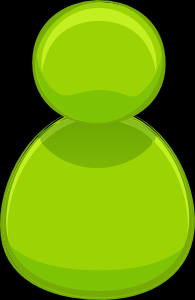 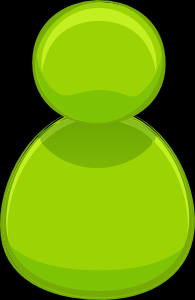 578 participants completed initial memorization phase
[Speaker Notes: And we advertised our study as a memory study.]
User Study Protocol
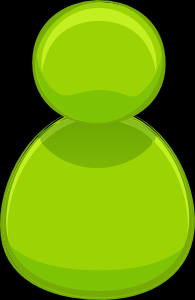 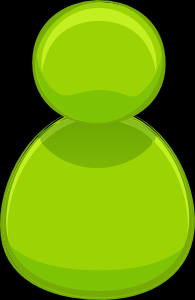 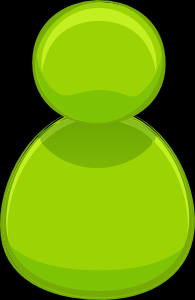 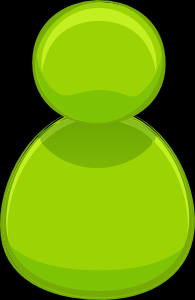 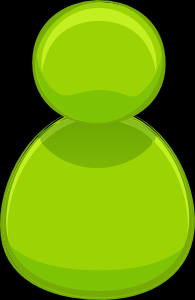 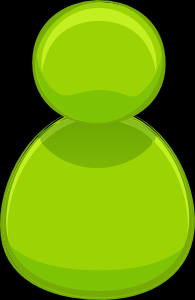 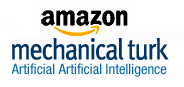 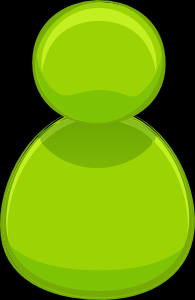 Memorization Phase (5 minutes):
Participants asked to memorize four randomly selected person-action object stories. 
Rehearsal Phase (120+ days):
Participants periodically asked to return and rehearse their stories (following rehearsal schedule)
15
[Speaker Notes: Mnemonic Group/Non Mnemonic Group

We will test several different rehearsal schedules

Long term memory study]
Memorization Phase
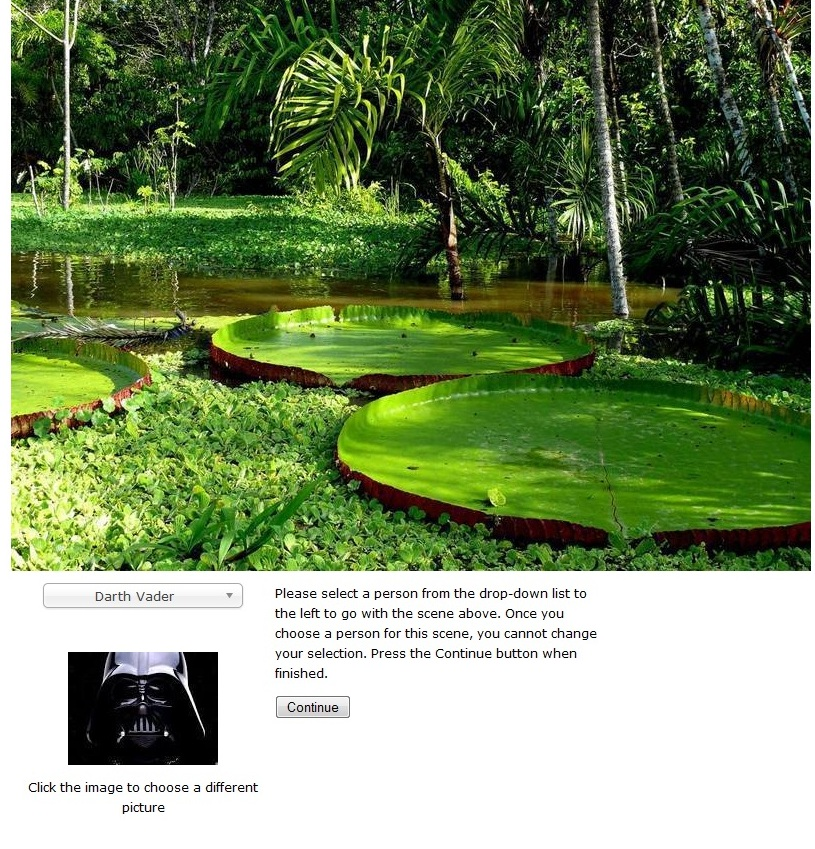 16
[Speaker Notes: We allowed the user to select any celebrity that they wanted. Then we generated a random action-object pair for the user from a set of almost 100 actions and a set of almost 100 objects]
Memorization Phase
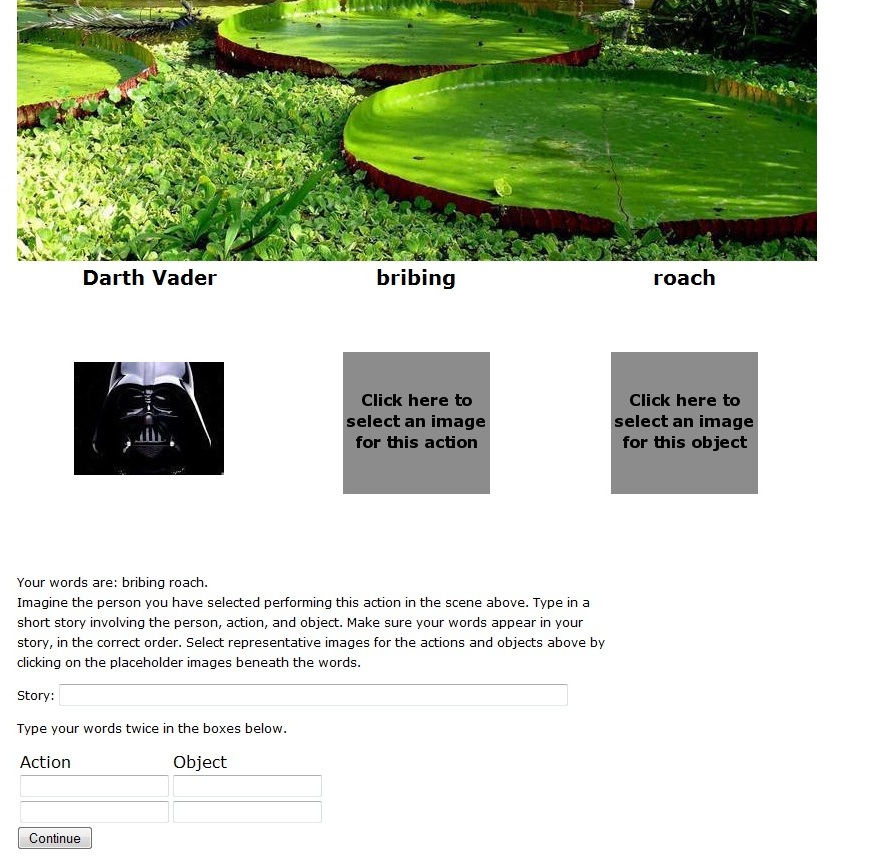 17
[Speaker Notes: We then asked the user to 1. make up a story involving his person, action and object. 2. Select images of his action and object and 3. type in his action-object pair two times. Most users repeated this process four times to memorize a total of four PAO stories.]
Memorization Phase
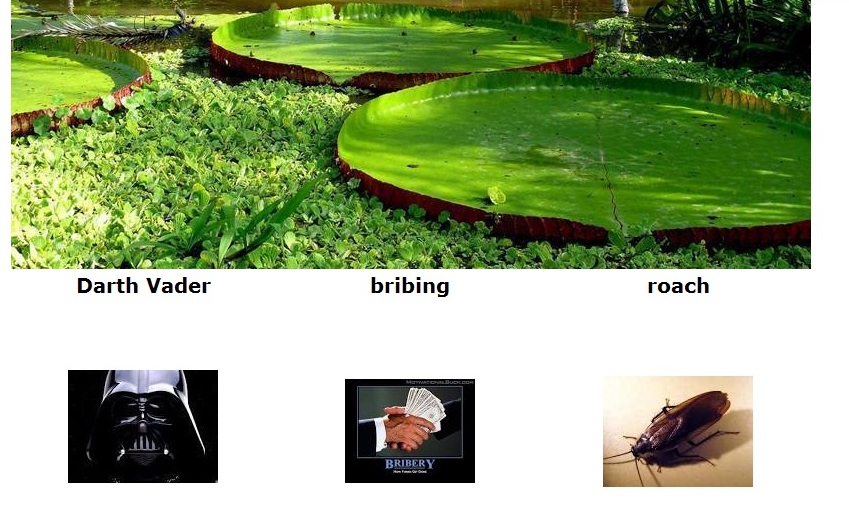 18
[Speaker Notes: Here is a snapshot of the screen after the user has selected images for his words bribing and roach.]
Memorization Phase (Text)
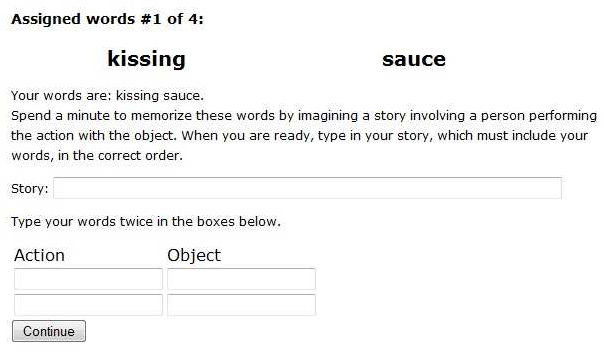 19
Rehearsal
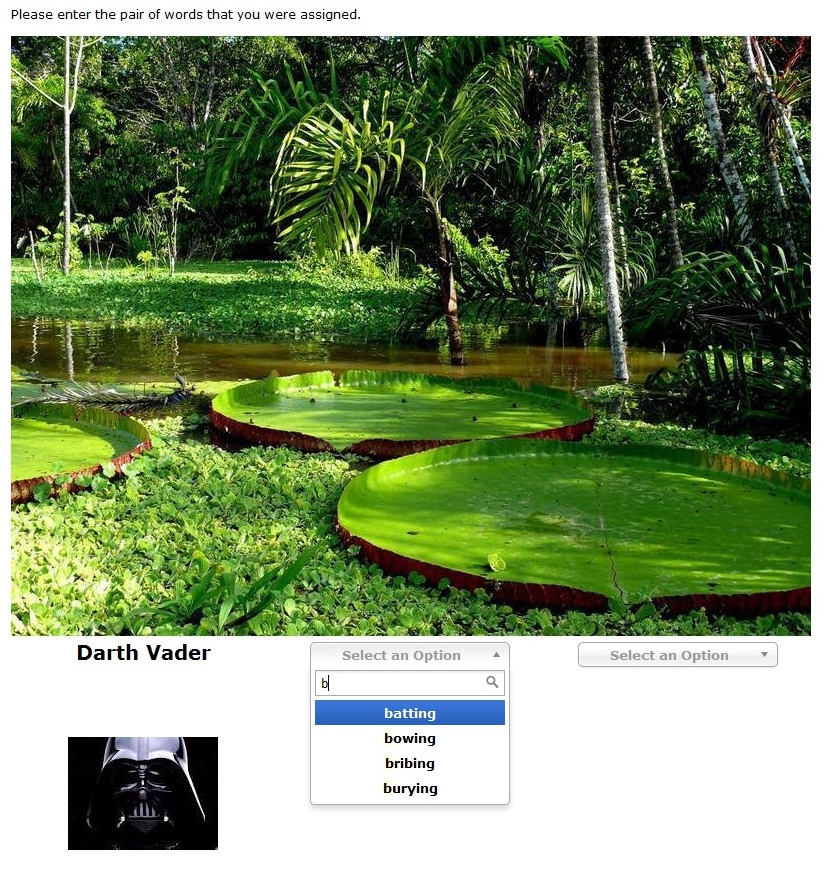 20
[Speaker Notes: During each rehearsal we prompted users with their scene and their person and asked them to remember their action-object pair. Participants were given three attempts for each PAO story that they memorized. After three wrong guesses we reminded participants of their PAO stories and asked them to recomplete the memorization phase.]
Rehearsal Schedules
Final Rehearsal (t10): 157 days
4
2
6
10
7
8
5
0
9
1
3
Day:0   16   32   48   64   80   96  112  128  144  160
21
[Speaker Notes: In this schedule the first rehearsal comes twelve hours after memorization and the gap between the I’th and the i+1’th rehearsal was 12 hours times 1.5 to the power i. Thus the time gaps increase over time. The 10th and final rehearsal in this schedule took place on day 156]
Rehearsal Schedules
Final Rehearsal (t7): 127 days
2
4
6
7
0
1
5
3
Day:0   16   32   48   64   80   96  112  128  144  160
22
Rehearsal Schedules
23
[Speaker Notes: Overall we considered four different rehearsal schedules. Each schedule lasted]
Incentives
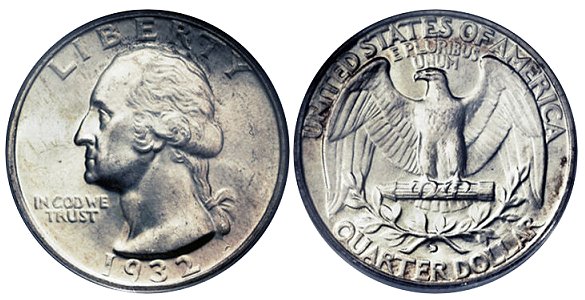 Memorization Phase ($0.5)

Rehearsal Phase ($0.75 each)
Encourage participants to return
Discourage Cheating
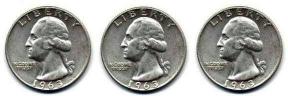 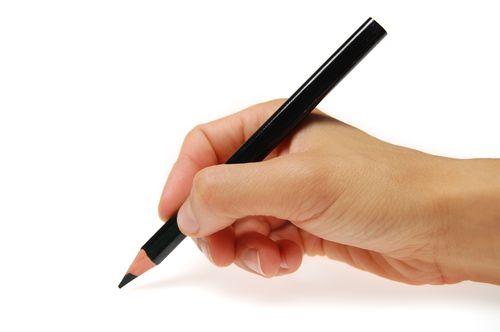 [Speaker Notes: We paid participants 50 cents for completing the initial memorization phase, and we paid participants 75 cents for each rehearsal.]
Do Not Write Down Your Words
“…we ask that you do not write down the words that we ask you to memorize.”
“You will be paid for each completed rehearsal phase --- even if you forgot the words.”
“Important: …do not write down the words”
“You will be paid for each completed rehearsal phase --- even if you forgot the words.”
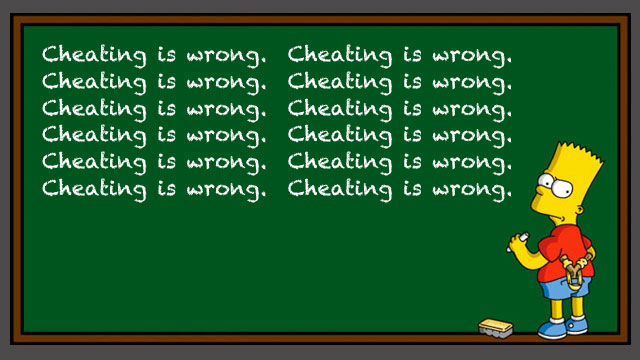 [Speaker Notes: In a remote study we cannot absolutely guarantee that participants didn’t write down their words. However, we repeatedly instructed participants not to write down their words and we reminded user’s that they would get paid even when they forget their words.]
Study Conditions
Mnemonic/text

Rehearsal Schedule

# PAO Stories
One, Two or Four
m_12hrX1.5_4
26
[Speaker Notes: Each participant was assigned to one of seven different study conditions, where each condition specified a memorization technique (mnemonic or text), a rehearsal schedule and the number of PAO stories that the user memorized.]
Study Conditions
Interference
Mnemonic vs Text
27
Study Conditions
Compare Rehearsal Schedules
28
Challenge: Dropped Participants
* Participant was reminded of his words & asked to rehearse again
29
Survey: Dropped Participants
No participant self-reported that they didn’t return because the stories were too difficult to memorize.
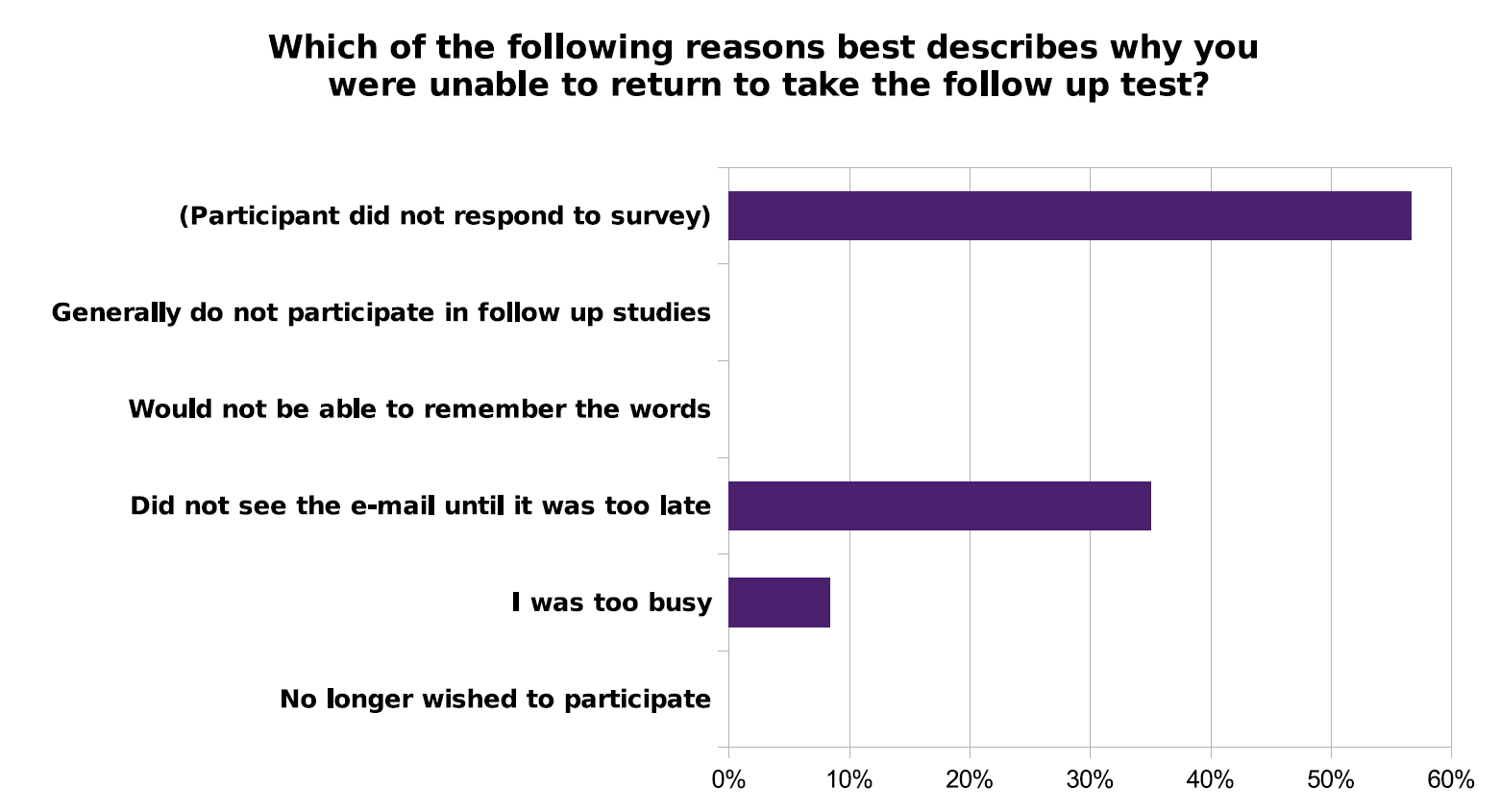 30
Outline
Motivation
Study Protocol
Results
Discussion
Future Directions
31
Rehearsal Schedules
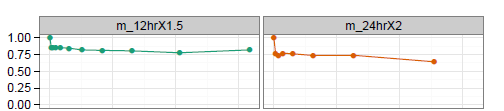 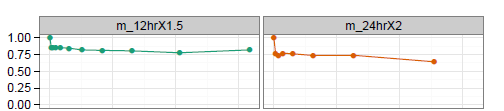 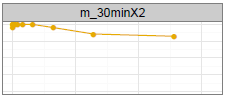 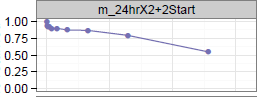 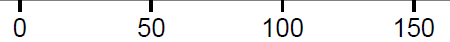 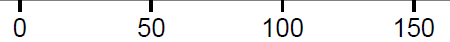 Days
Days
Survived(i)/Returned(i)
32
Rehearsal Schedules
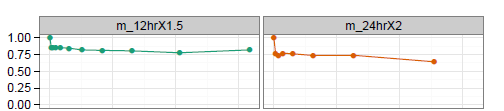 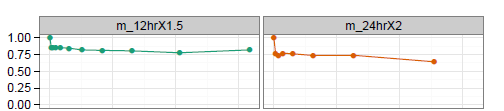 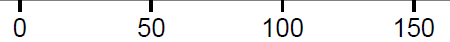 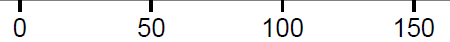 Days
Days
Survived(i)/Returned(i)
Participants twice as likely to
fail at any given point in time
* Statistically Significant (p=0.05)
33
Text vs Mnemonic
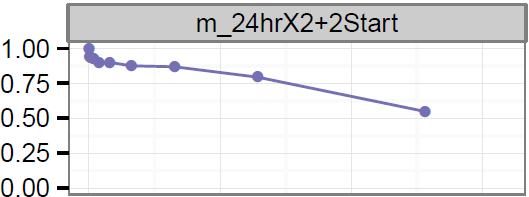 Advantage is statistically significant
Advantage is not statistically significant
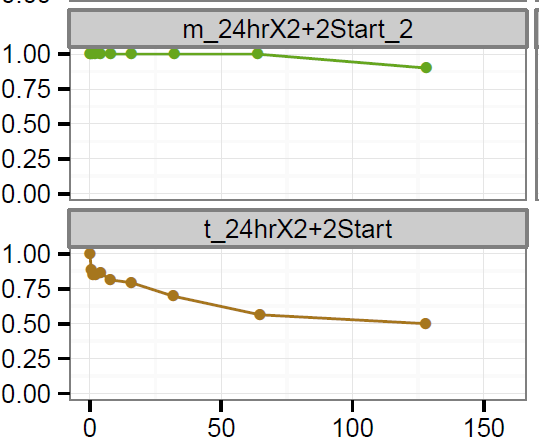 Survived(i)/Returned(i)
34
Interference
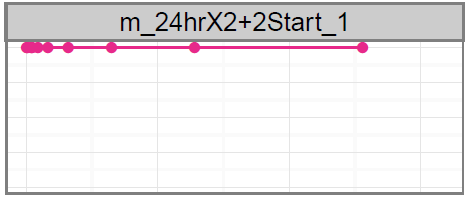 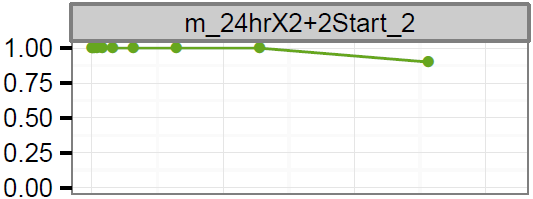 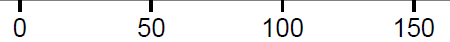 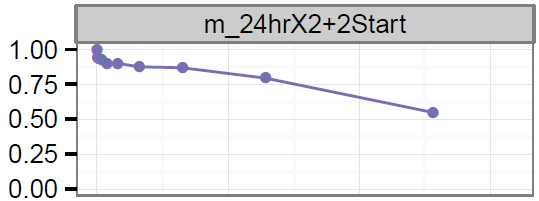 Days
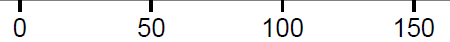 Days
Survived(i)/Returned(i)
Interference Effect was Statistically Significant
35
Results
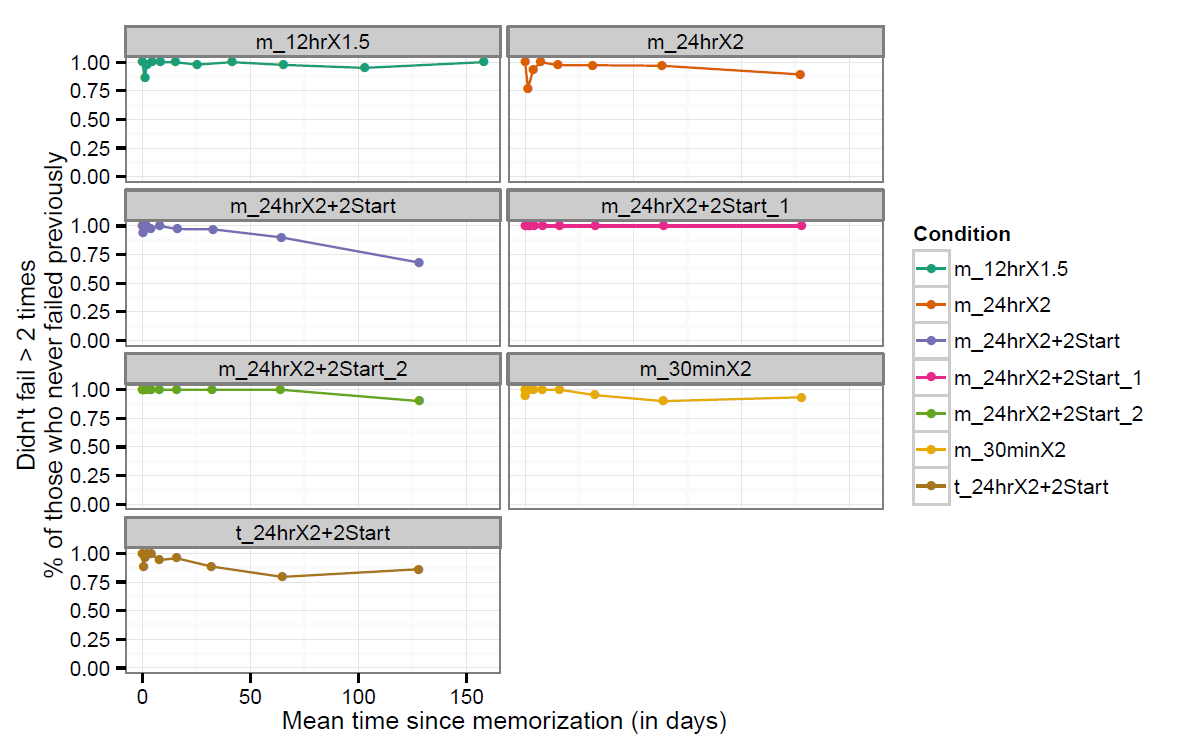 Succeeded(i)/Returned(i)
36
[Speaker Notes: Top two groups asked to memorize one or two stories. The rest of the groups were asked to memorize  four stories. The text group did not use the memory palace mnemonic technique.]
Backup Results
Findings
Spaced Repetition
Yes, participants did remember multiple PAO stories!
Winning Schedule: 12hrX1.5

Mnemonics
Short Term: Benefit is statistically significant
Long Term: Rehearsal schedule was only significant factor

Interference
Benefit: Memorize one story at a time
Future Work: Causes of interference
38
Outline
Motivation
Study Protocol
Results
Discussion & Future Directions
Password Expiration Policies
Password Strengthening
Mitigating Interference
39
Password Expiration Policy
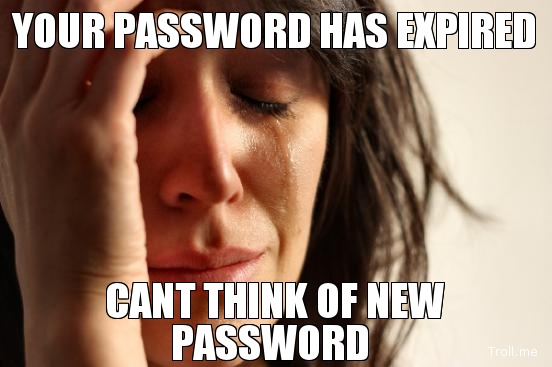 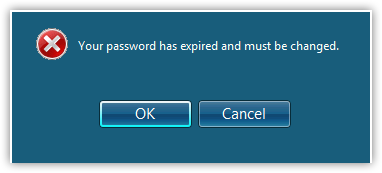 40
[Speaker Notes: http://cs.unc.edu/~fabian/papers/PasswordExpire.pdf 

“…our study calls into question the continued use of expiration [policies]…”]
Our Take: Password Expiration Policies
High Effort Region
Low Effort Region
4
2
6
10
5
7
8
9
3
1
Day:0   16   32   48   64   80   96  112  128  144  160
We believe our study calls into question the merit of continuing the practice of password expiration.
41
[Speaker Notes: We need to reconsider password expiration policies. These policies are well known to frustrate users, and our study provides insight into why these policies are so frustrating.]
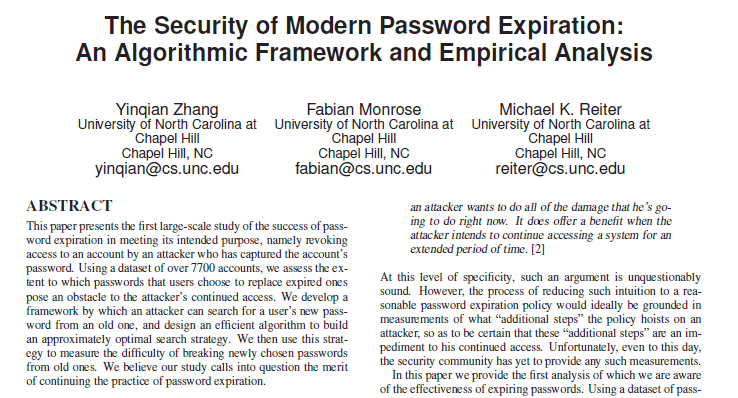 We believe our study calls into question the merit of continuing the practice of password expiration.
42
[Speaker Notes: Previous studies cast serious doubts on any security benefits of password expiration policies.]
Password Strengthening
Towards reliable storage of 56-bit secrets in human memory [BS14]
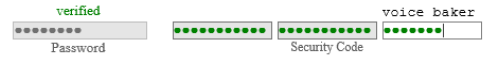 90
7
0
Day:0                                                                            16
[Speaker Notes: Our study is similar to a recent user study conducted by Bonneau and Schechter. They nudged participants to gradually memorize stronger passwords over a time period of 15 days. There are a few key differences between their study and our study. For example, we used mnemonic techniques in our study and we required user’s memorize all four of their PAO stories up front. The primary difference between our studies is the time frame.]
Related Work
90
7
2
0
Day:0                                                                            16
4
2
6
10
7
8
5
0
9
1
3
Day:0   16   32   48   64   80   96  112  128  144  160
44
[Speaker Notes: By contrast, our time frame was approximately 10 times longer and we reduced the number of rehearsals by a factor of 9. Furthermore, participants who only memorized one PAO story in our study never made a mistake]
Password Strengthening Mechanism
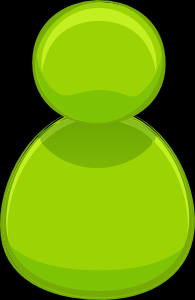 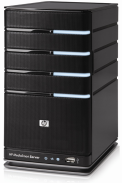 jblocki, Abcd1234
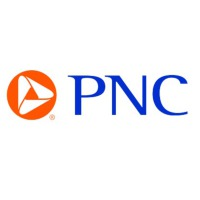 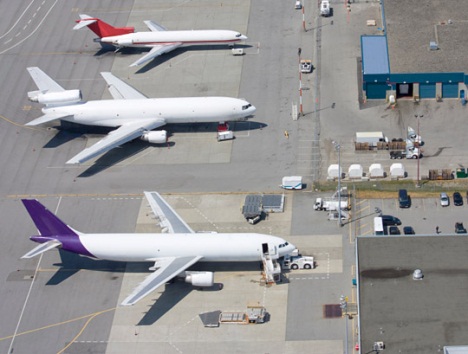 Bouncing, Smore
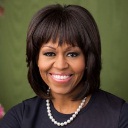 45
Password Strengthening Mechanism
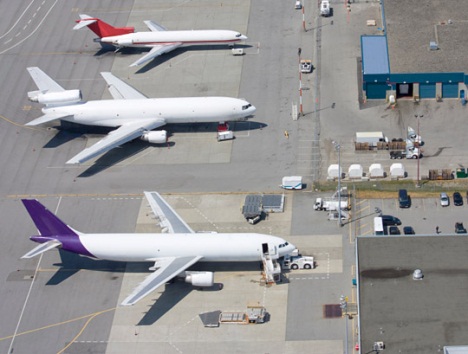 jblocki
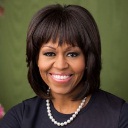 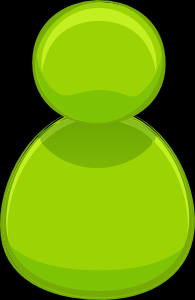 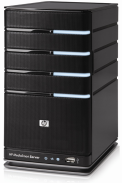 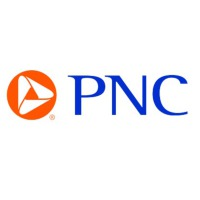 Abcd1234 + ?
Bouncing, Smore
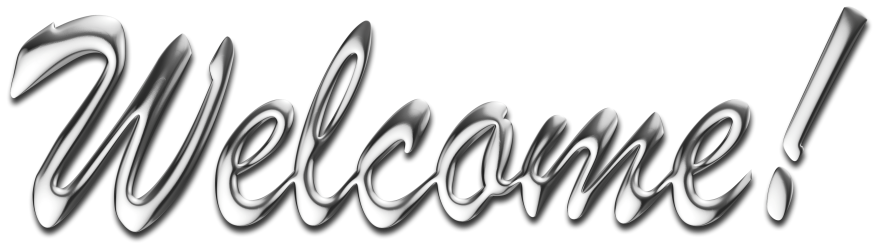 46
[Speaker Notes: A k-strikes policy is used to mitigate this threat. However, users who select popular passwords like 123456 might still be vulnerable.]
Password Strengthening Mechanism
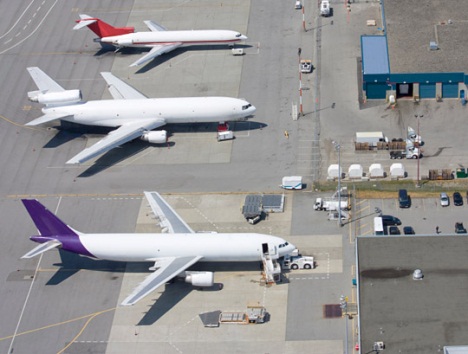 jblocki
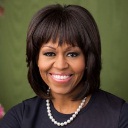 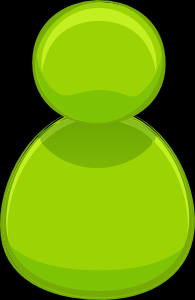 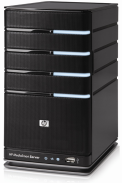 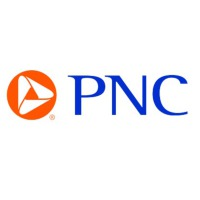 Abcd1234 + EatingSmore
Bouncing, Smore
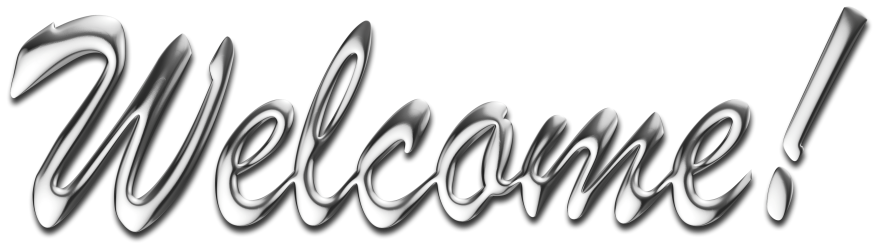 47
[Speaker Notes: A k-strikes policy is used to mitigate this threat. However, users who select popular passwords like 123456 might still be vulnerable.]
Password Strengthening Mechanism
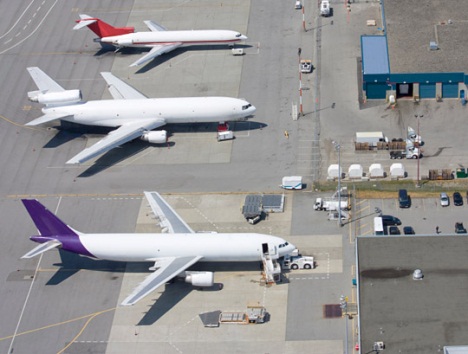 jblocki
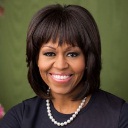 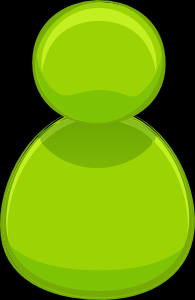 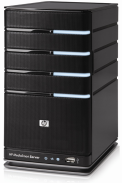 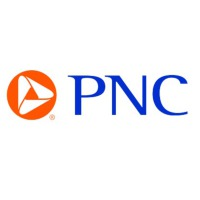 Abcd1234 + BouncingSmore
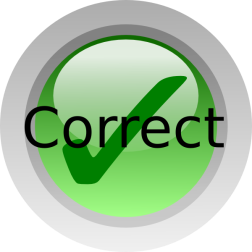 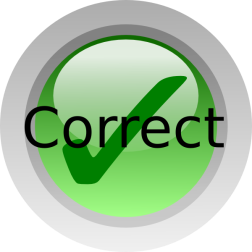 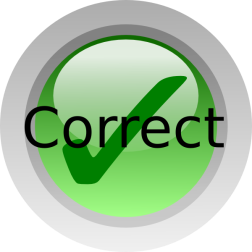 Once we can be confident that the user will remember the story we add it to the password.
48
[Speaker Notes: A k-strikes policy is used to mitigate this threat. However, users who select popular passwords like 123456 might still be vulnerable.]
Future Directions
Understand the Cause(s) of Interference
User Fatigue?
Mixing up stories?

Mitigating Interference
Staggered Memorization Schedule?
Gracefully Expanding Combinatorial Designs
49
Future Directions
Spaced Repetition with other mnemonics
Graphical Secrets
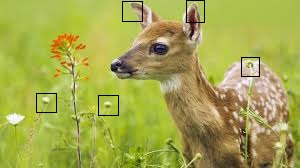 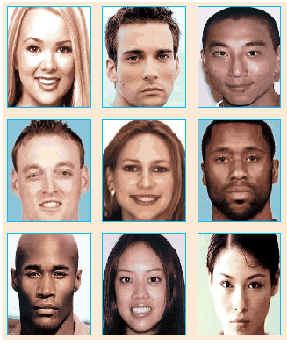 50
Thanks for Listening
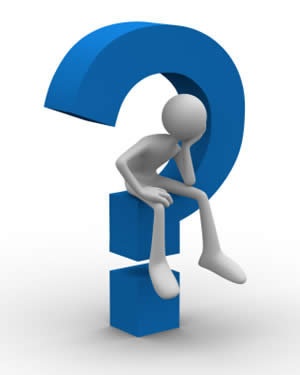 51
Conclusion
Spaced Repetition and Mnemonics Enable Recall of Multiple Strong Passwords
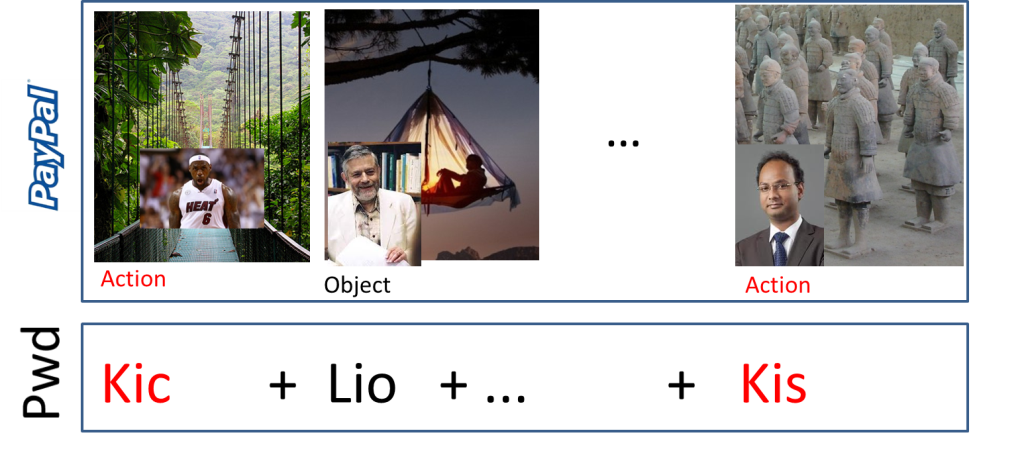 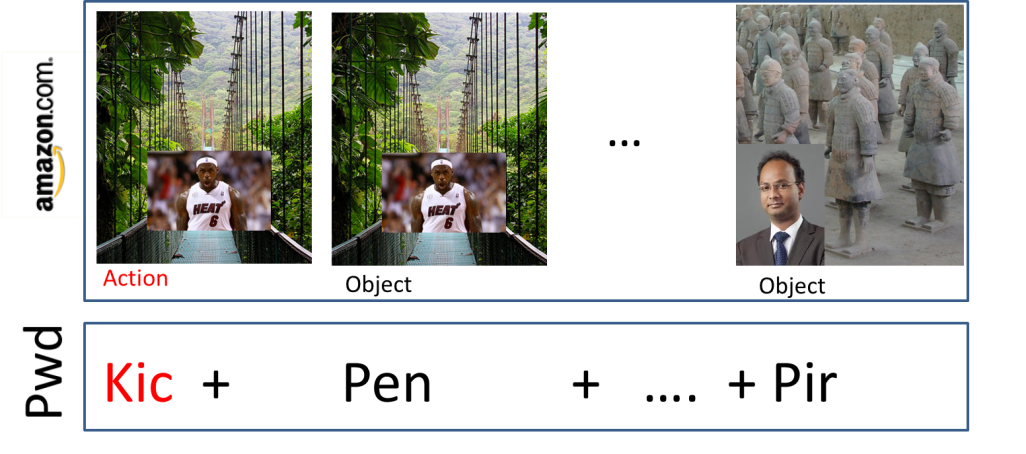 …
…
Related Work
Goal: Minimize Trust Assumptions about User’s
Computational Devices
Password Management Software
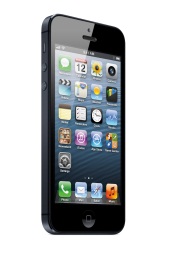 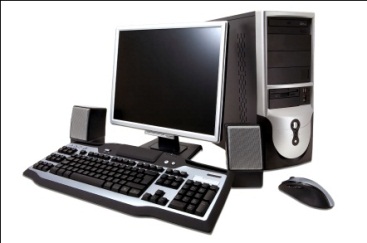 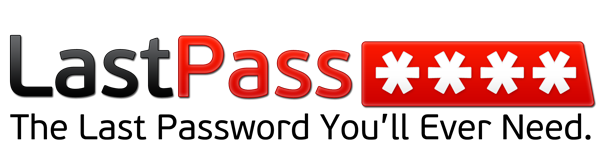 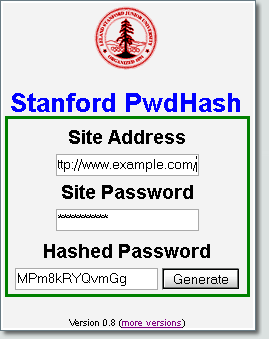 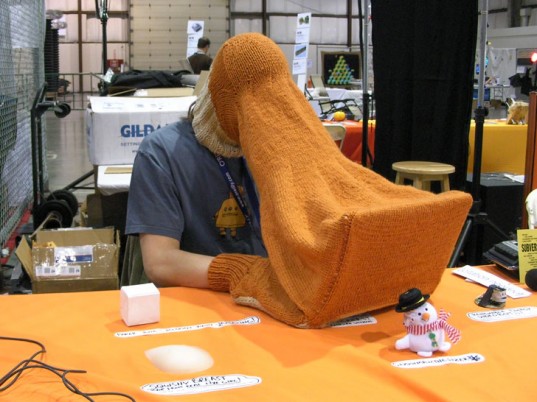 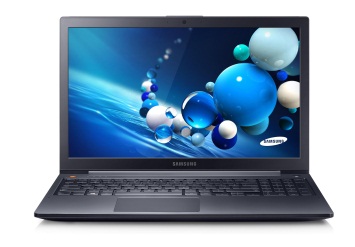 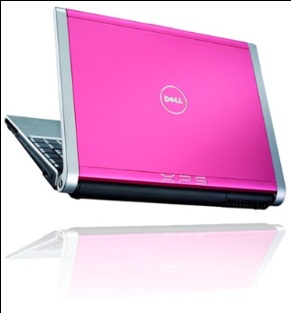 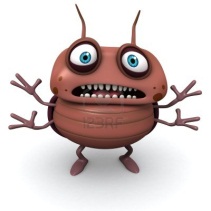 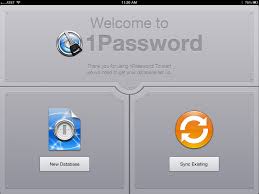 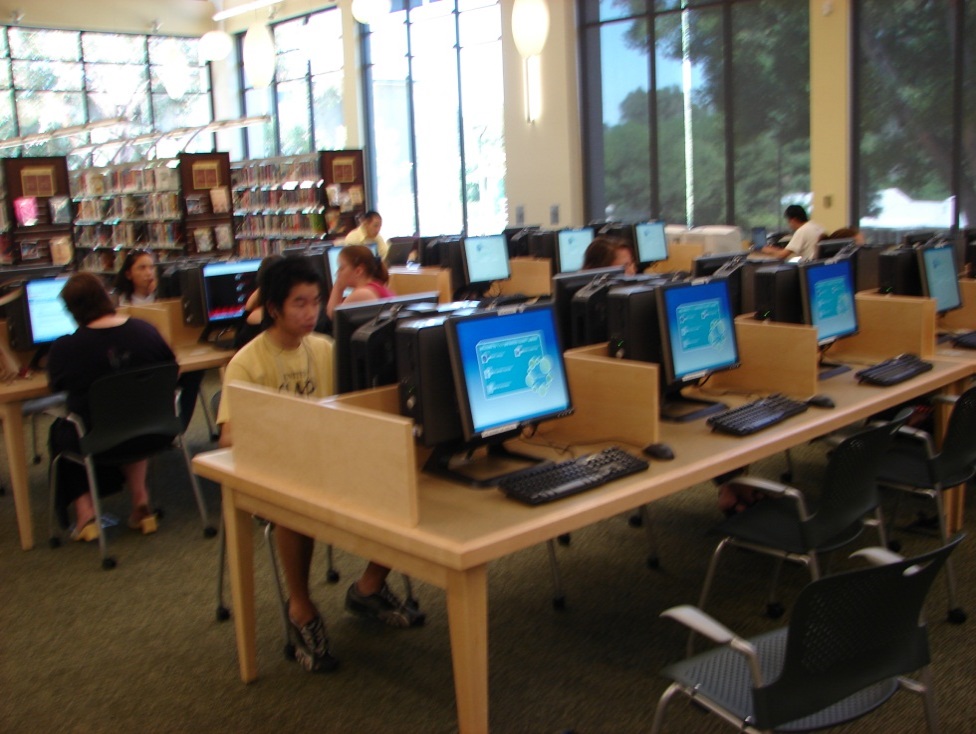 53
[Speaker Notes: LastPass
KeePass
1Password

A Usability Study and Critique of Two Password Managers ∗
by S Chiasson, PC van Oorschot, R Biddle 

PwdHash
Blake Ross, Collin Jackson, Nicholas Miyake, Dan Boneh and John C. Mitchell]
Related Work
Quest to Replace Passwords [BHOS2012]
Alternatives to Passwords
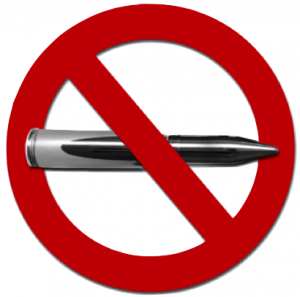 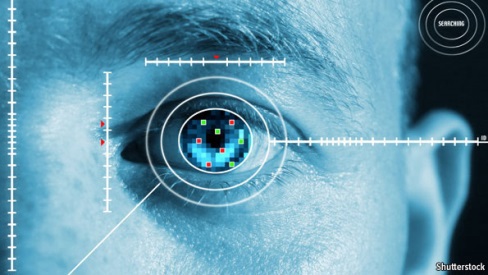 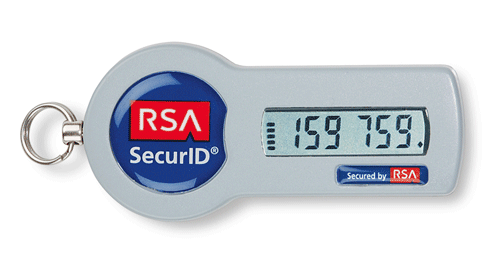 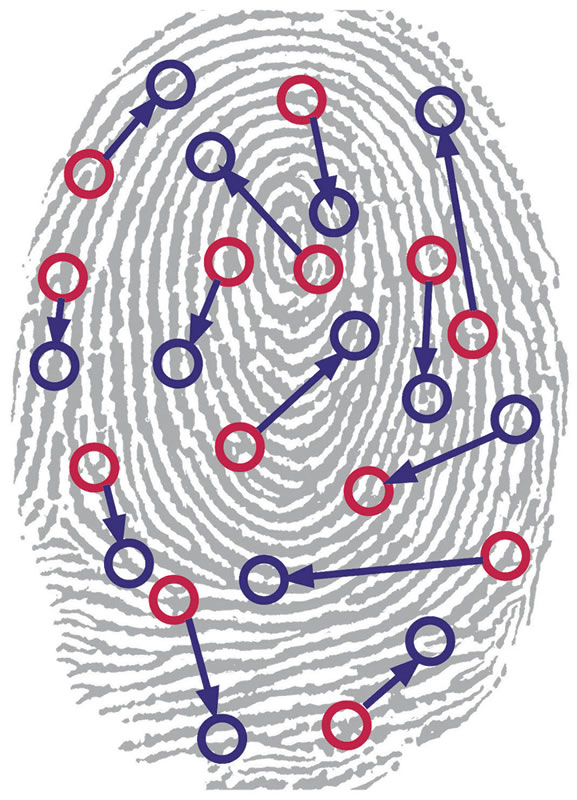 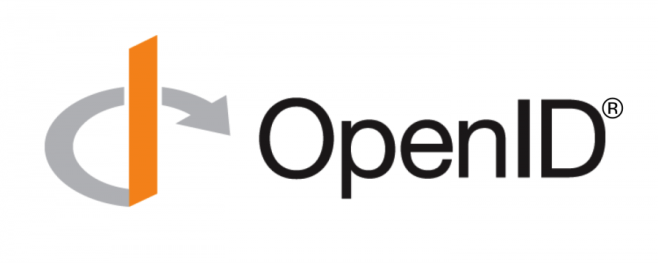 54
[Speaker Notes: Another line of research has sought to eliminate text passwords. One might ask whether or not password research will be relevant in the future. Bonneau, et al. considered each of these alternatives to text passwords in 2012 and concluded that there was no silver bullet to replace text passwords. While every proposed replacement has desirable properties, every replacement scheme they evaluated also had its disadvantages. For example, biometrics signals like fingerprints cannot be changed if they are compromised.


Quest to Replace Passwords
Bonneau, J. ; Univ. of Cambridge, Cambridge, UK ; Herley, C. ; van Oorschot, P.C. ; Stajano, F.]